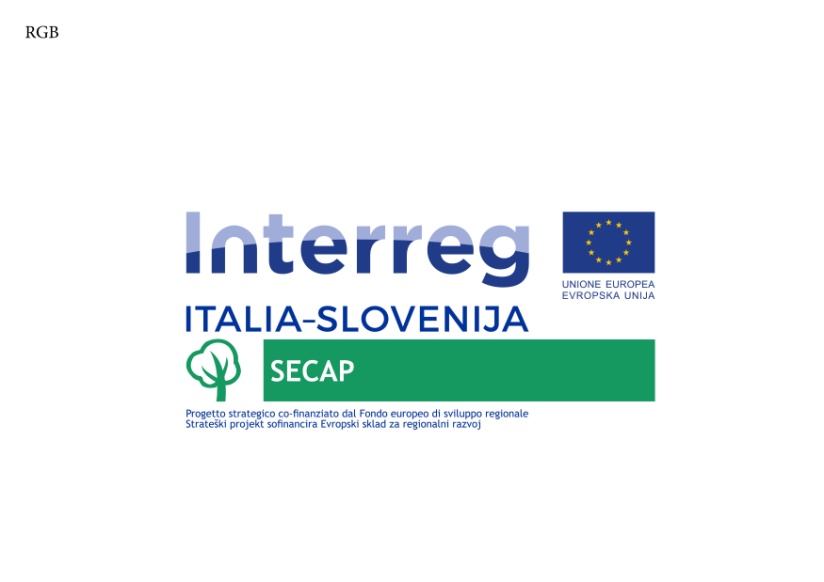 SECAP
CASA DELL’ENERGIA
activity carried out by the Metropolitan City of Venice
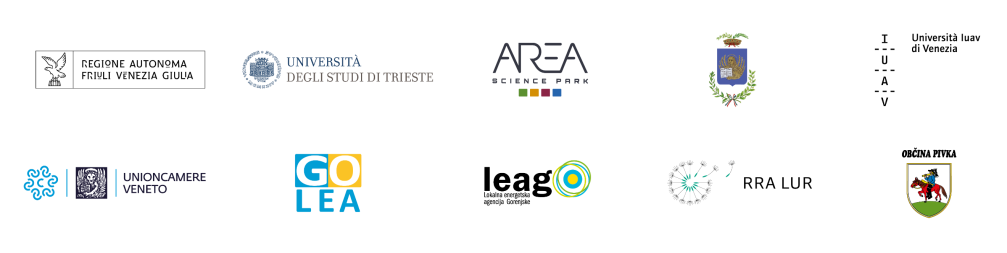 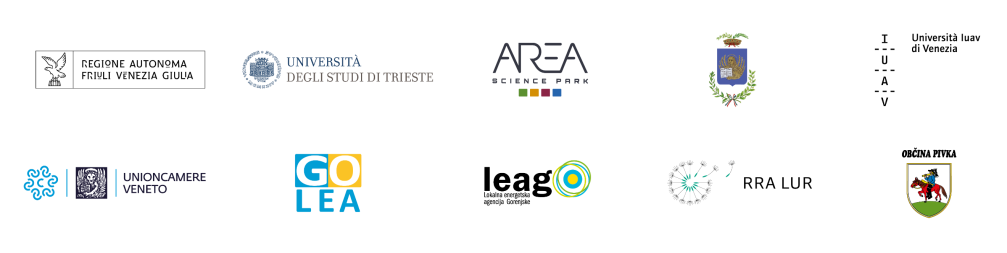 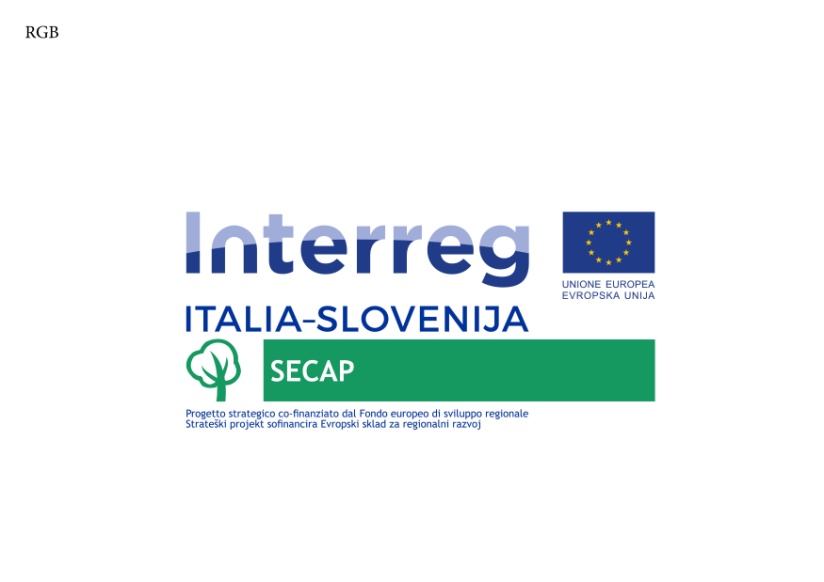 SECAP
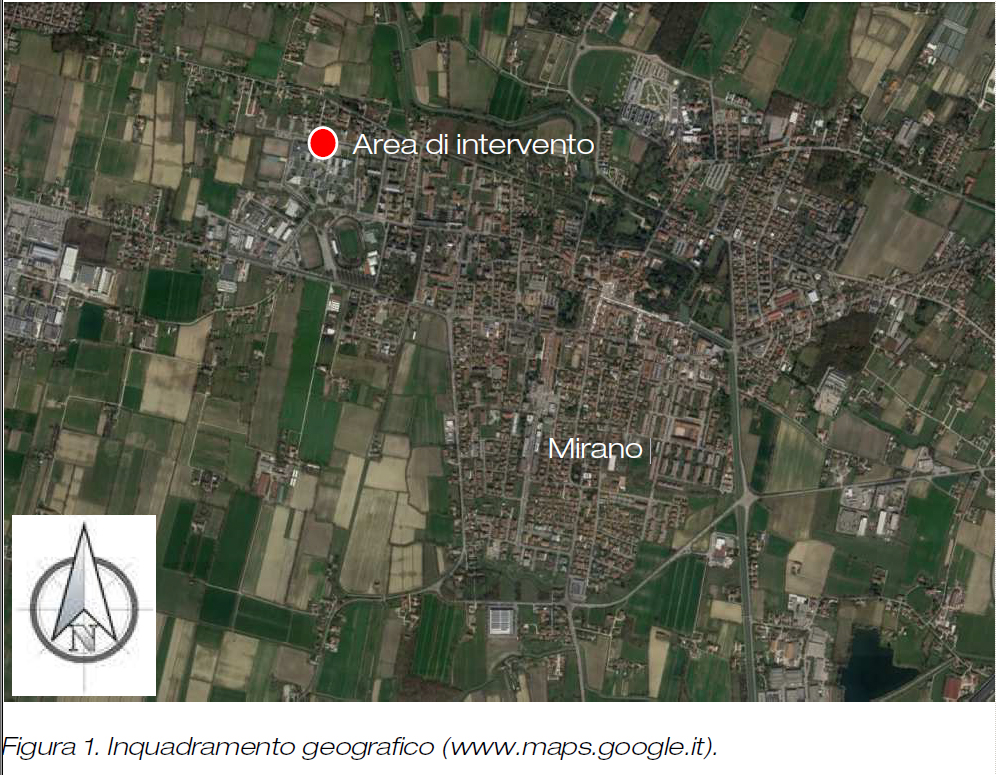 INTERVENTION AREA
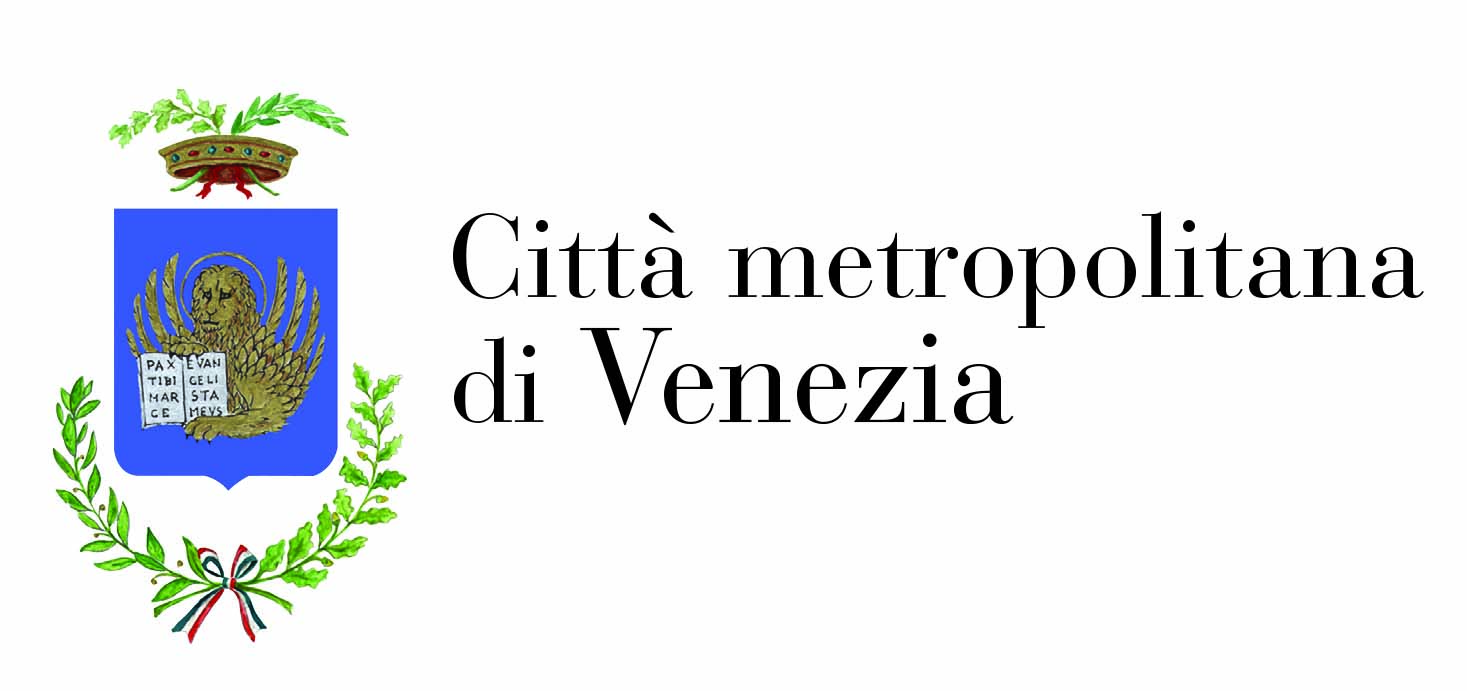 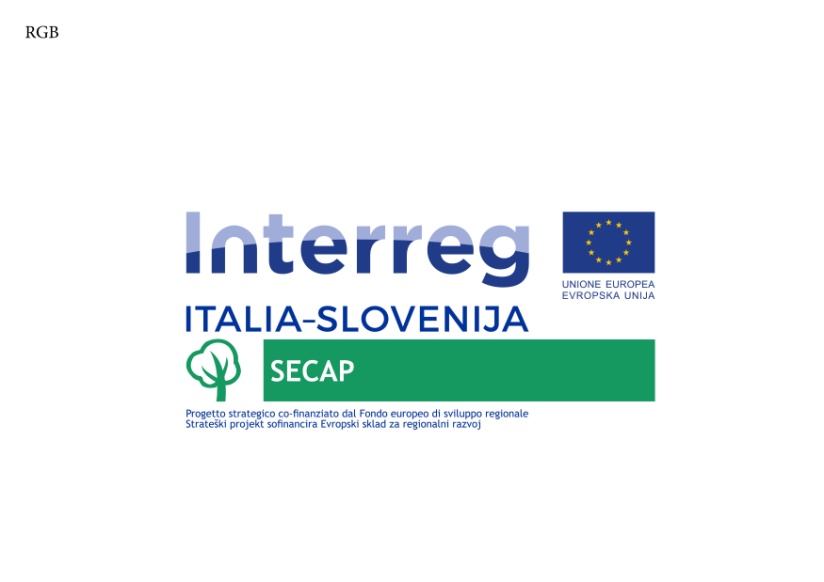 SECAP
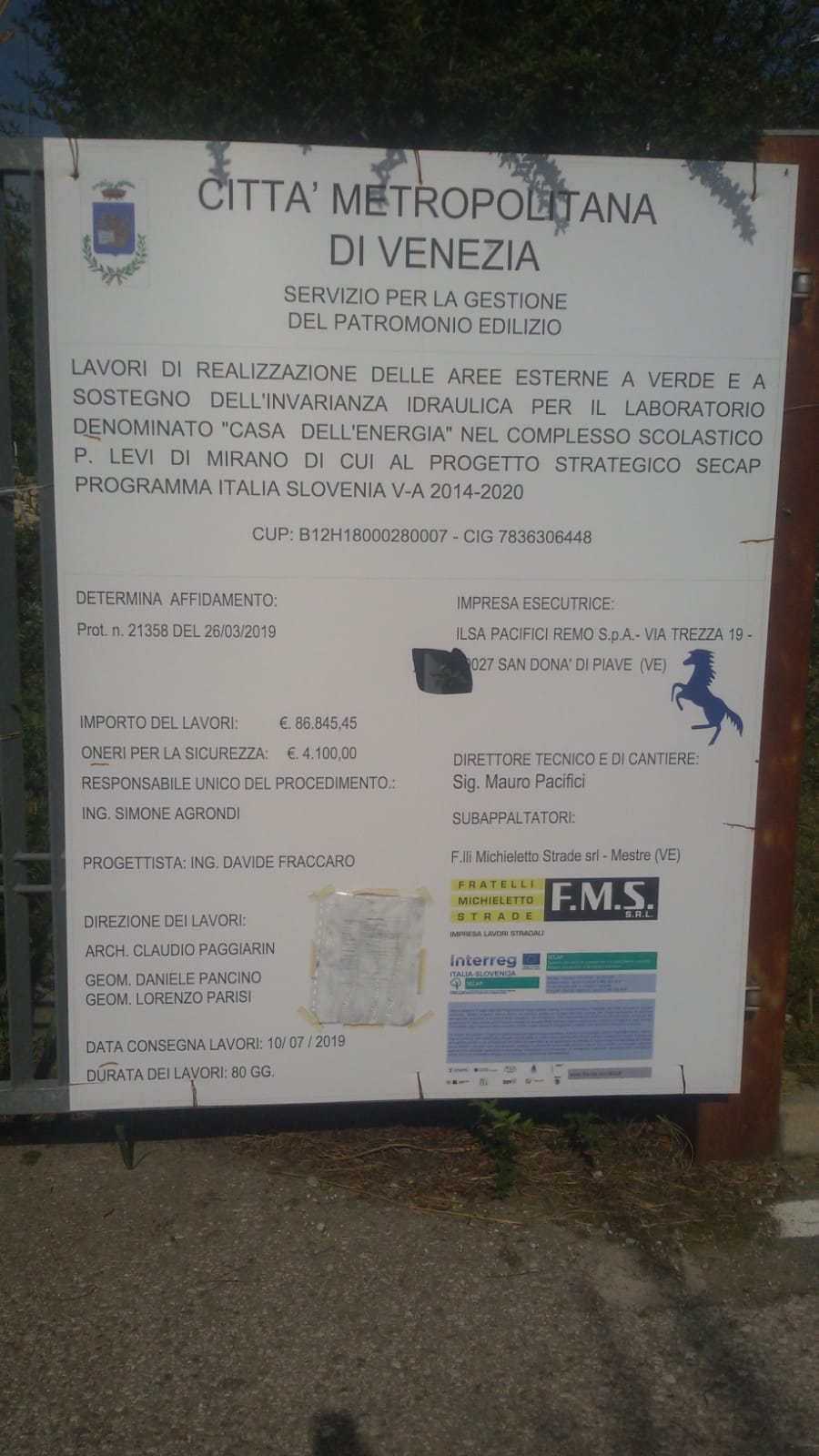 TEMPORARY BILLBOARD
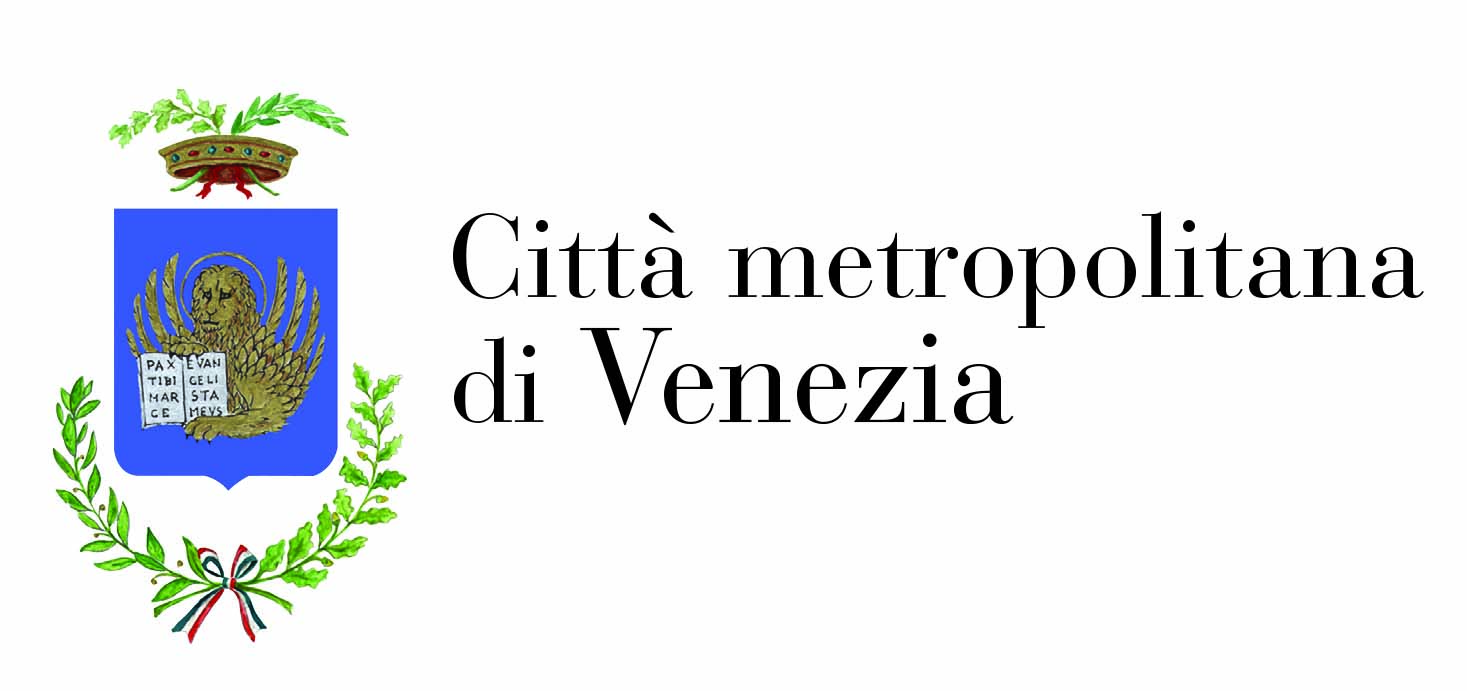 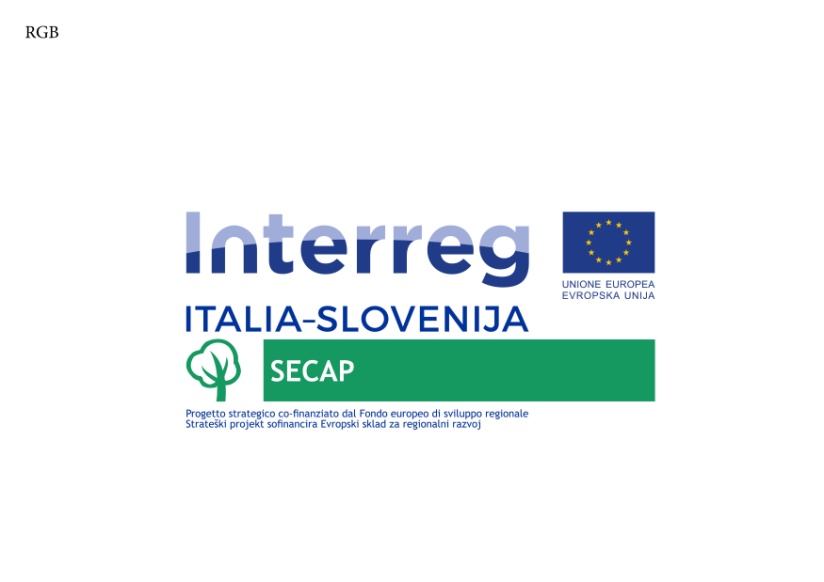 SECAP
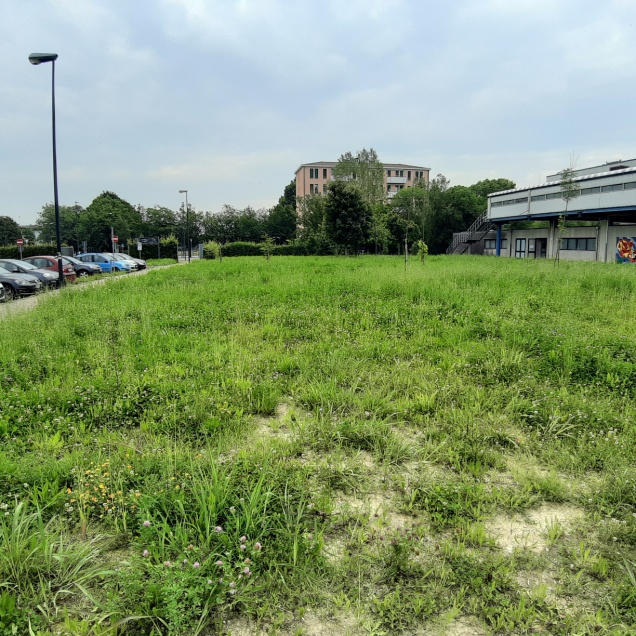 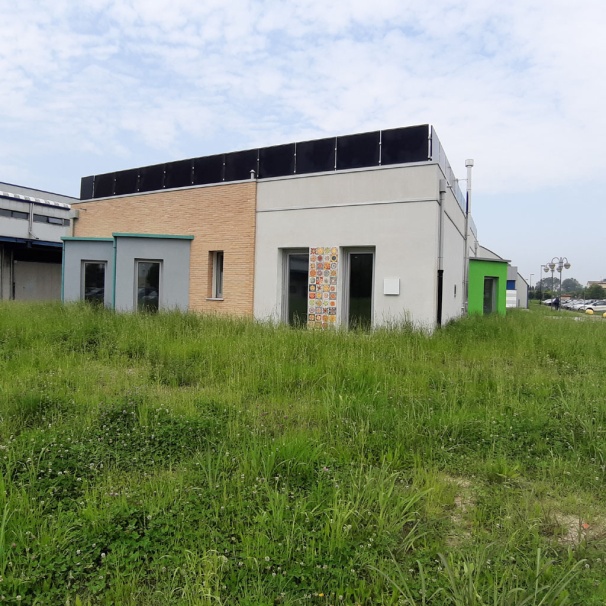 BEFORE …
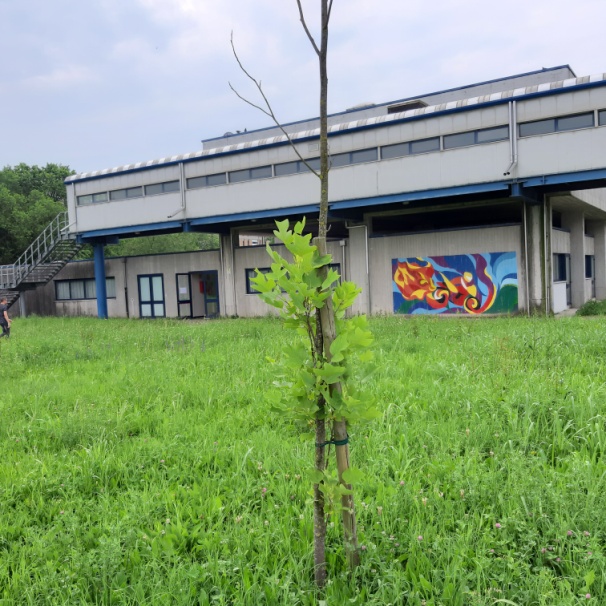 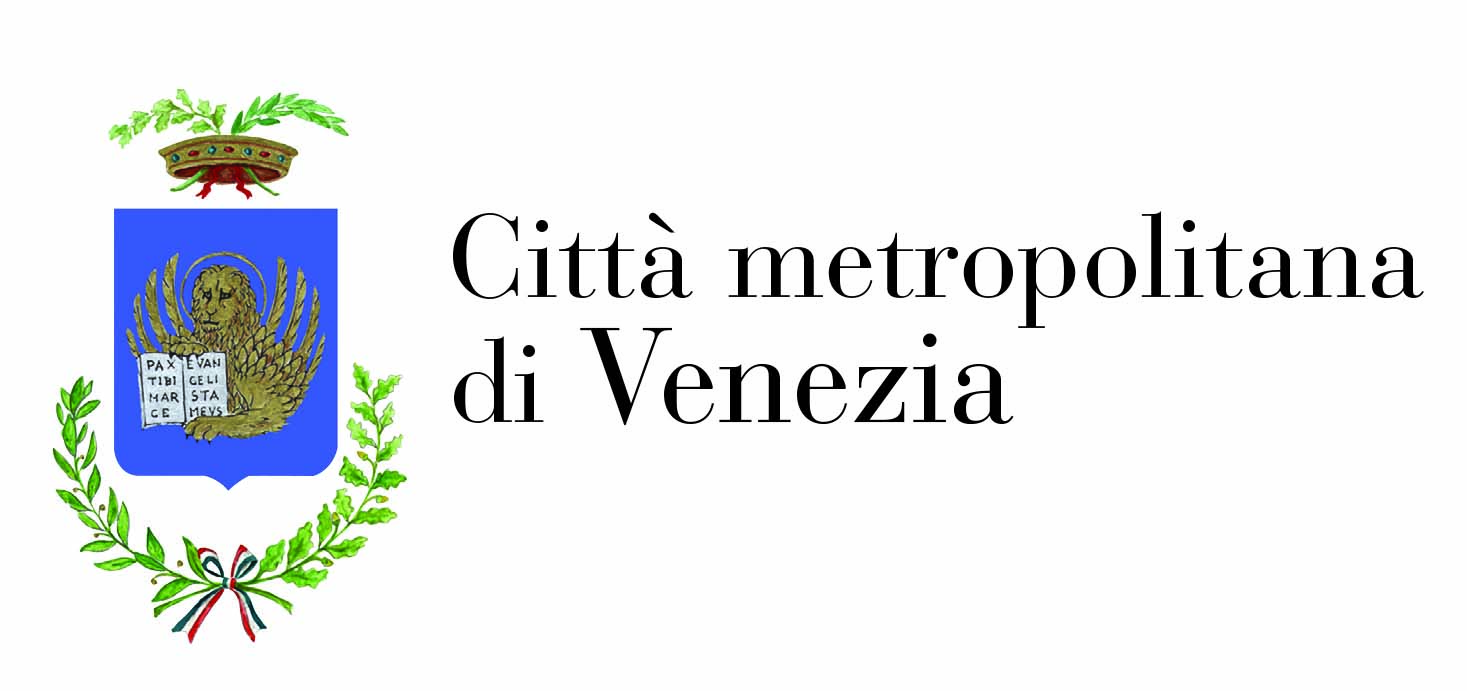 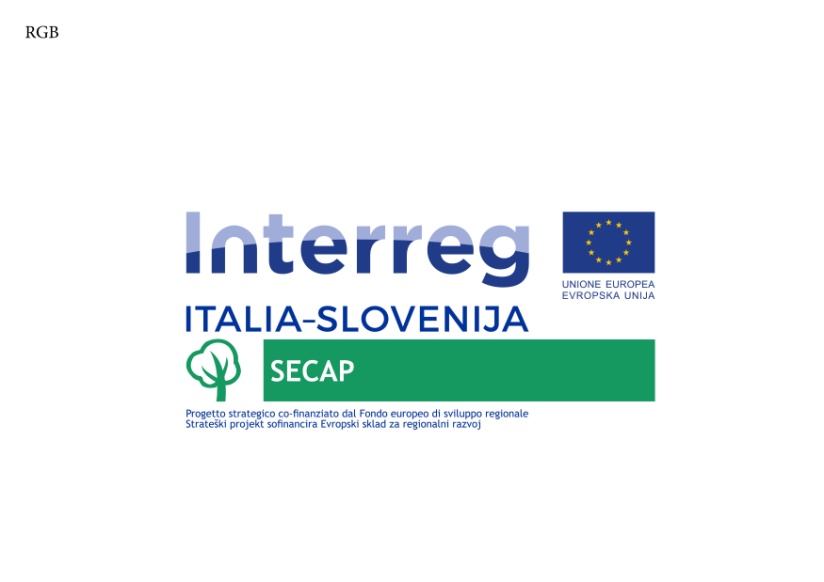 SECAP
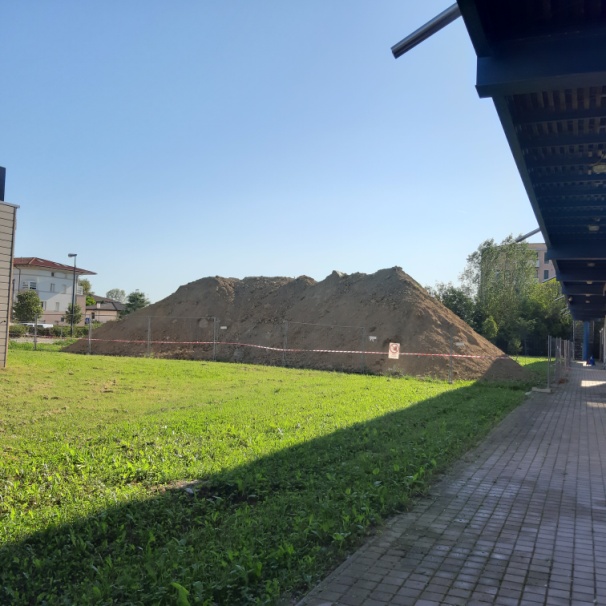 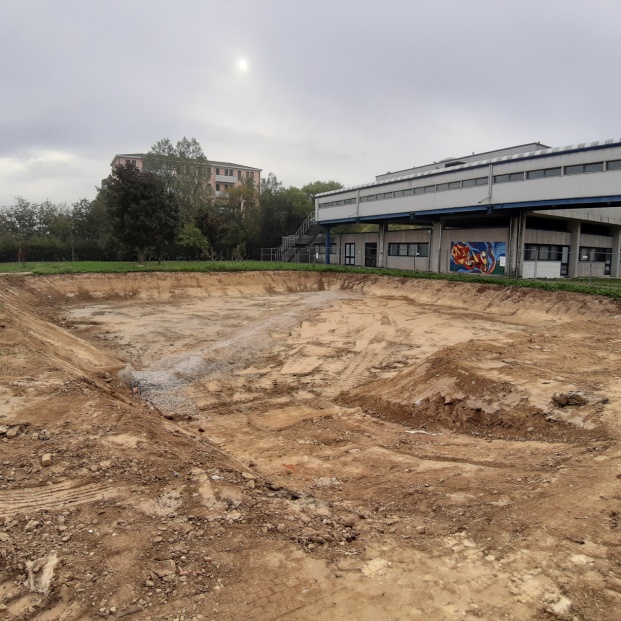 DURING …
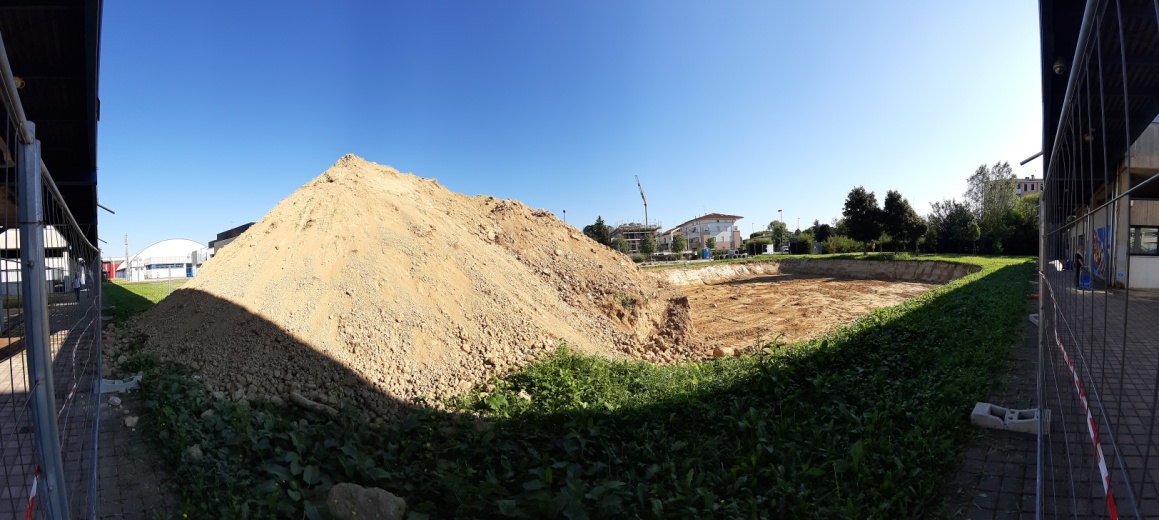 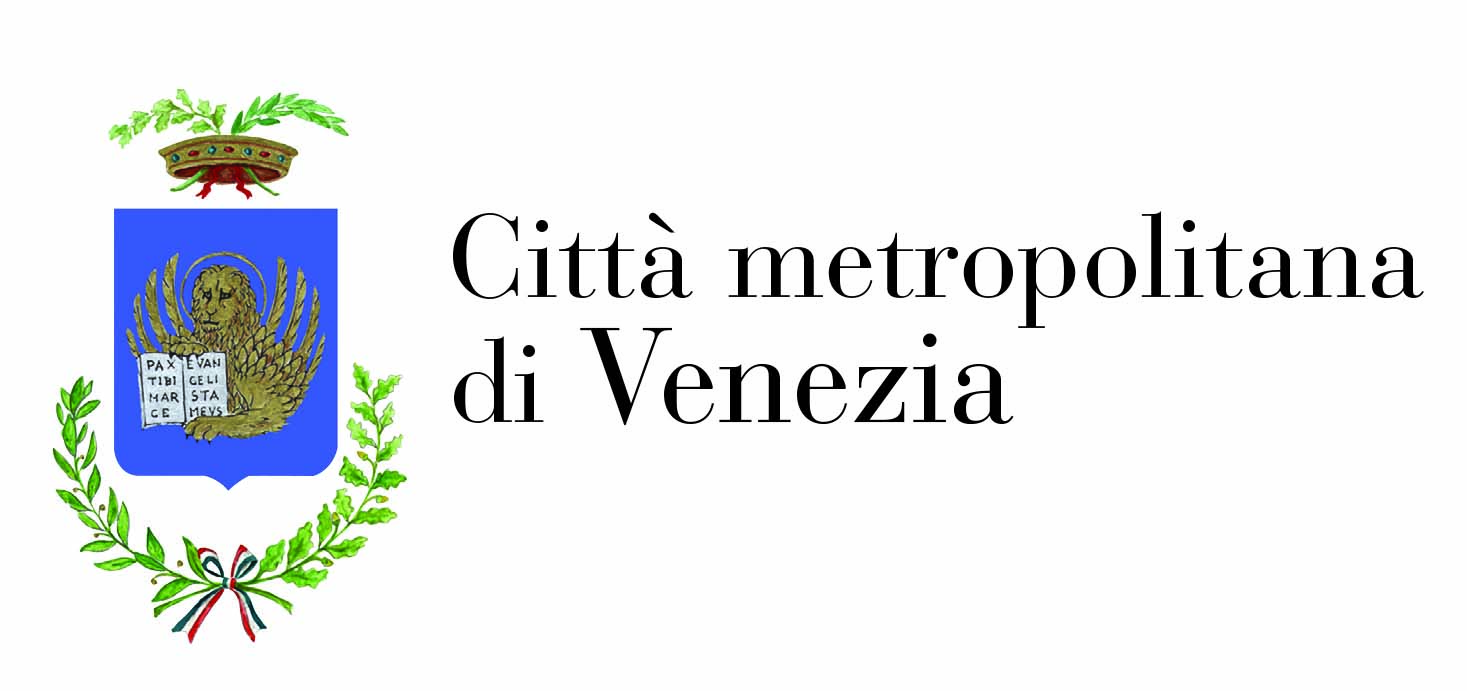 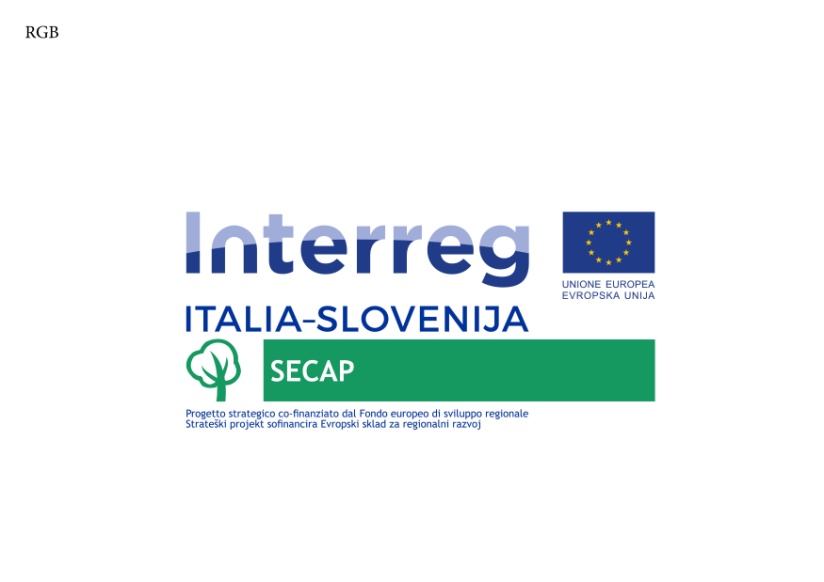 SECAP
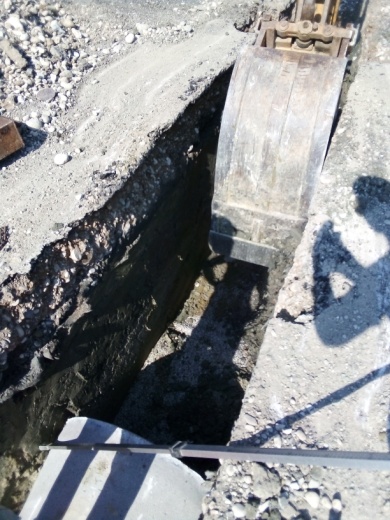 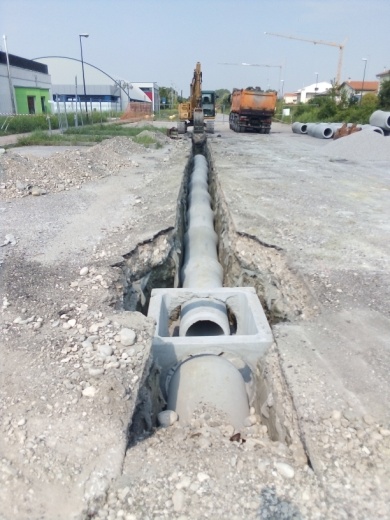 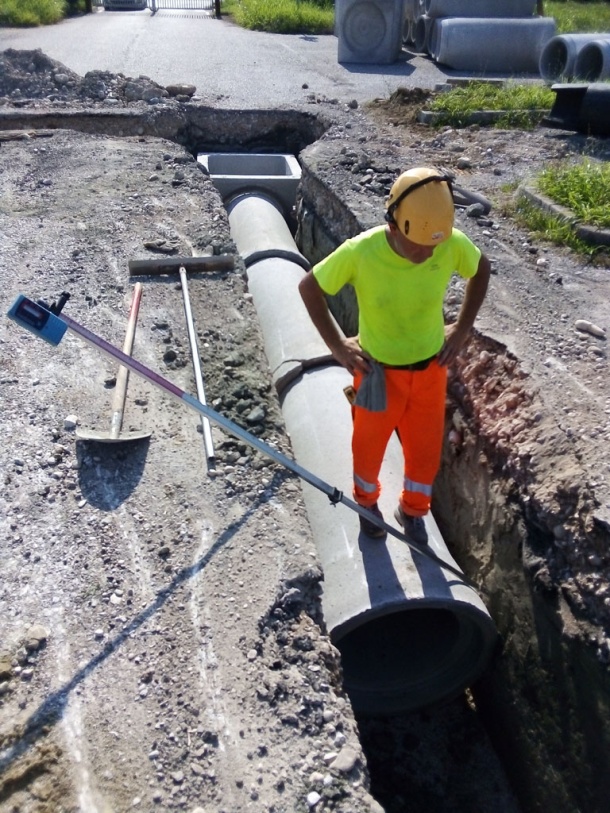 DURING …
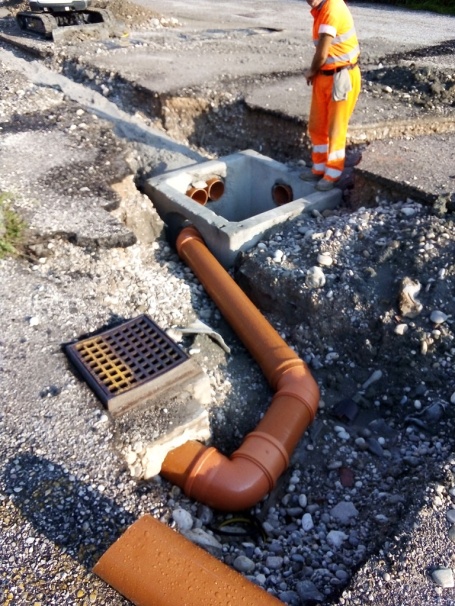 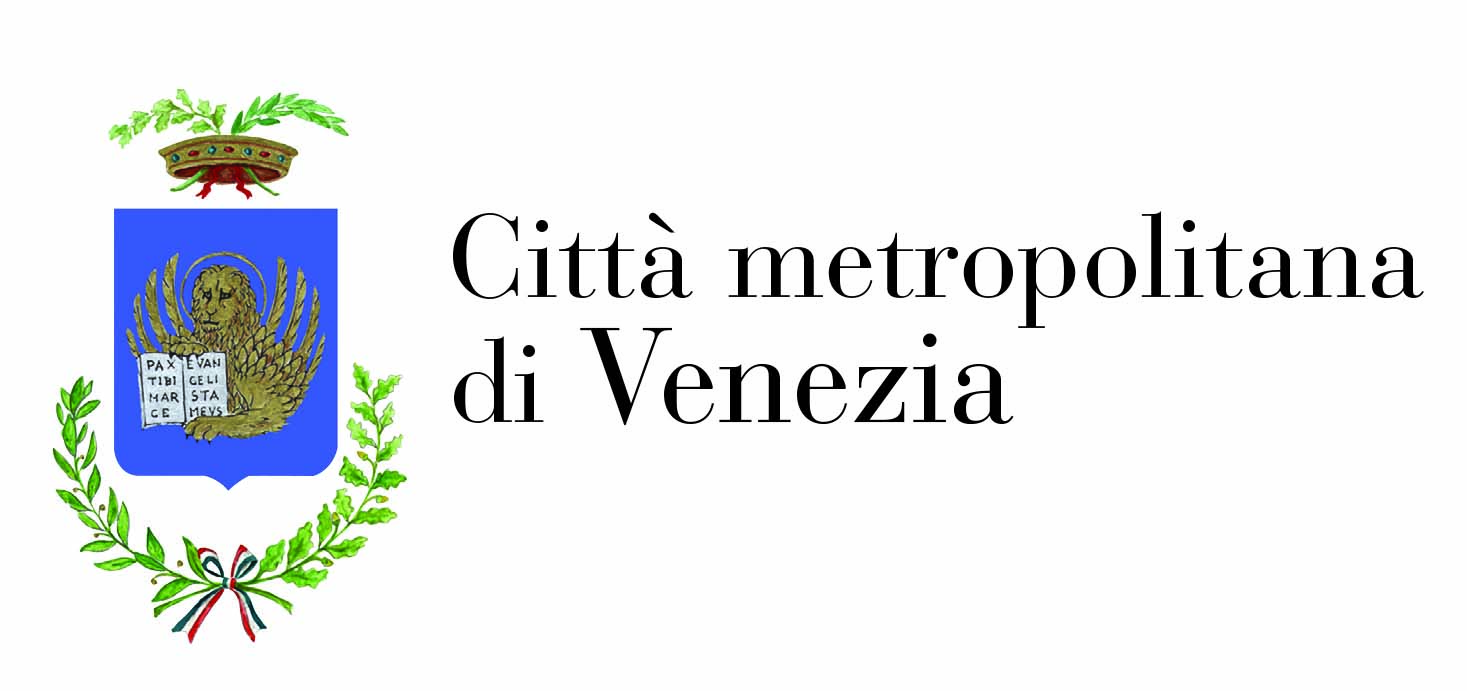 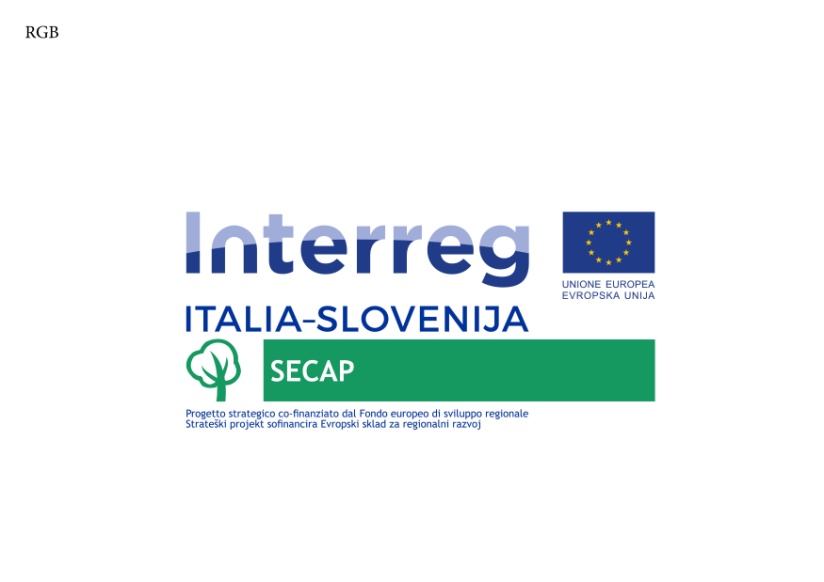 SECAP
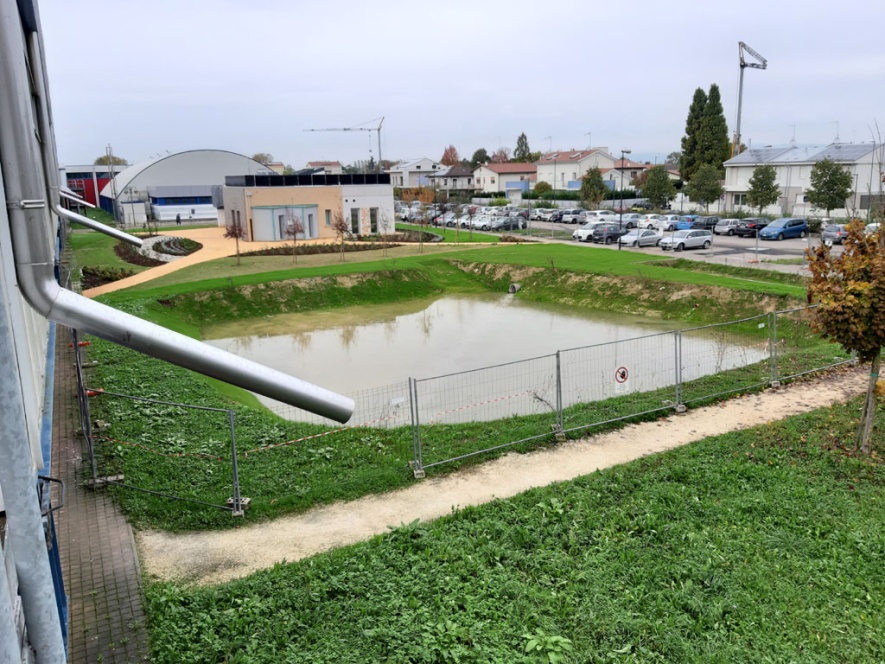 AFTER …
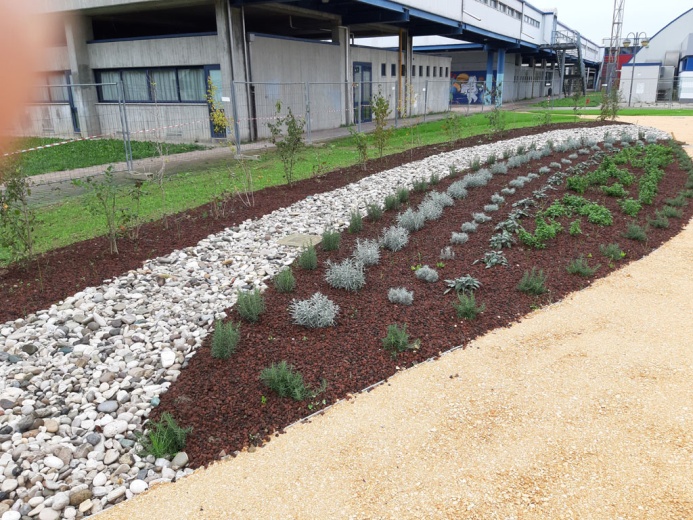 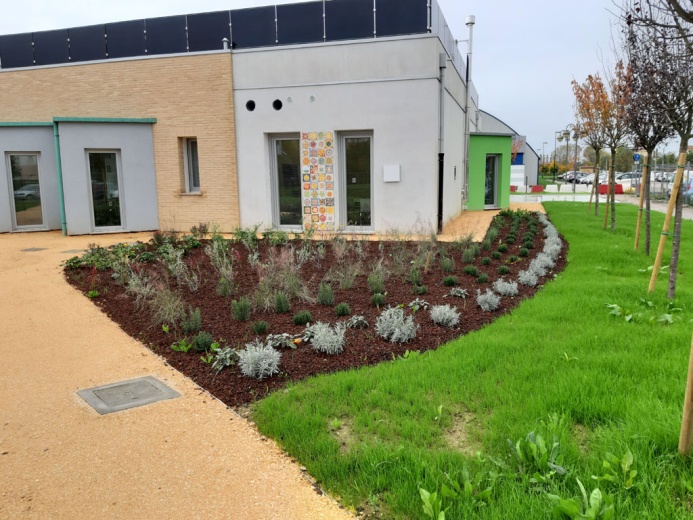 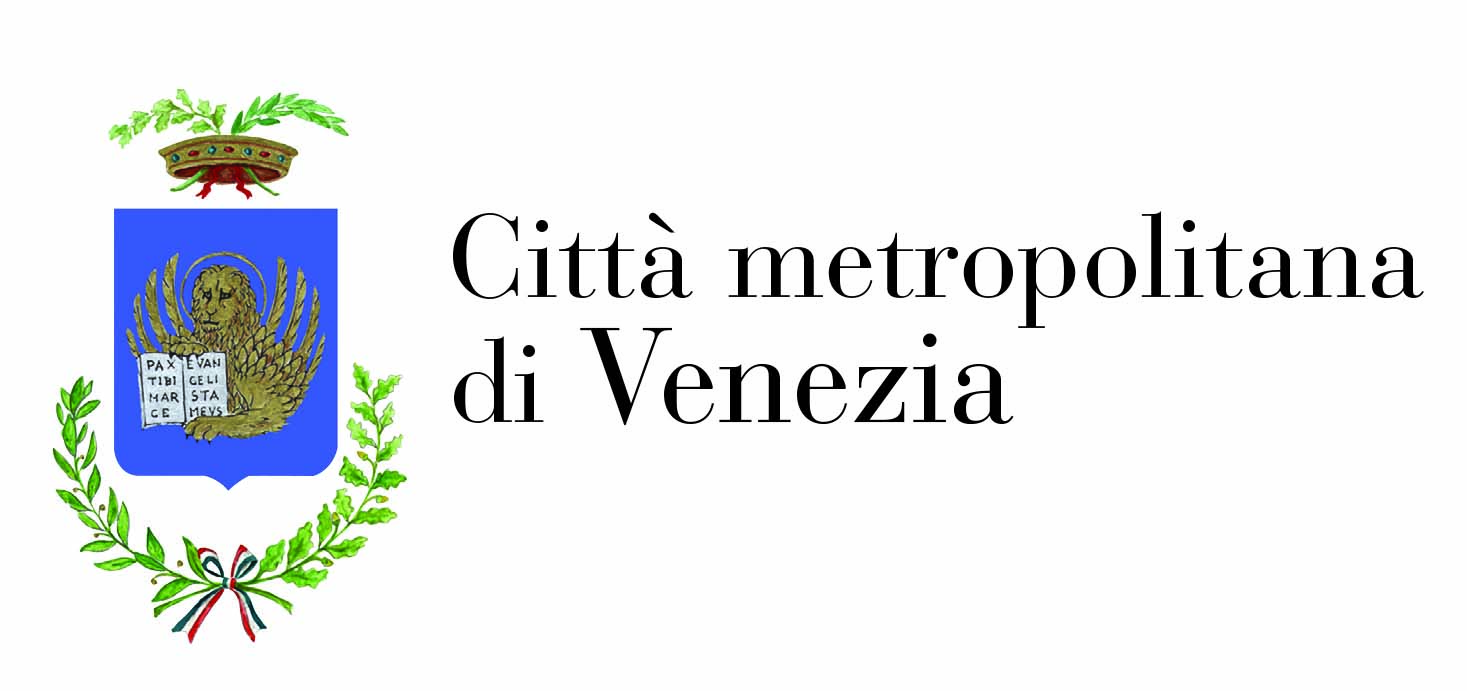 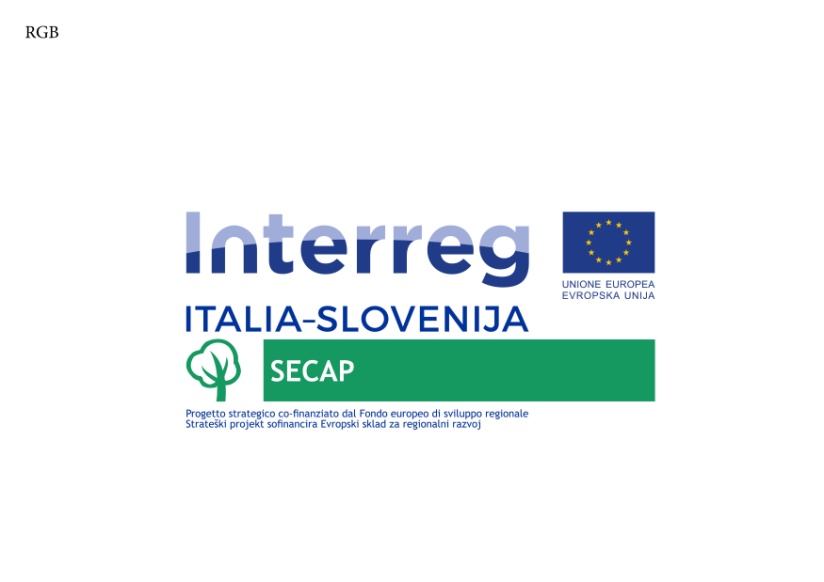 SECAP
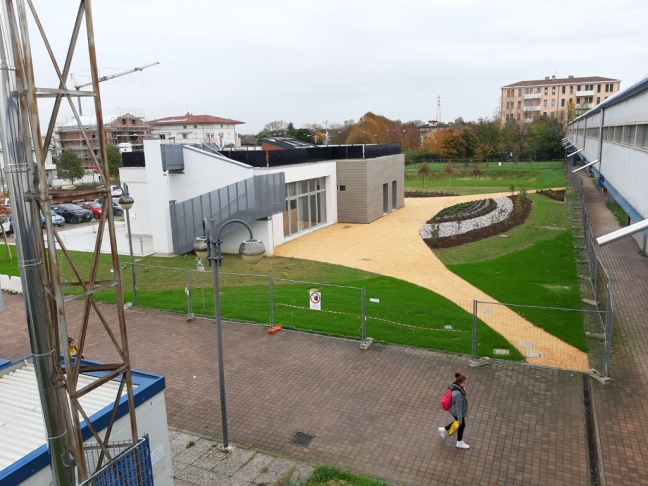 AFTER …
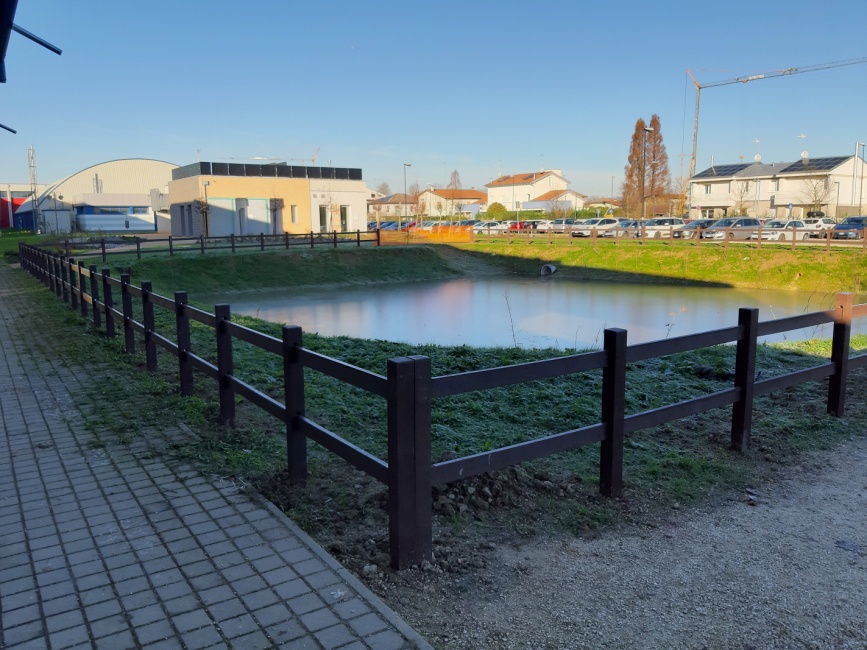 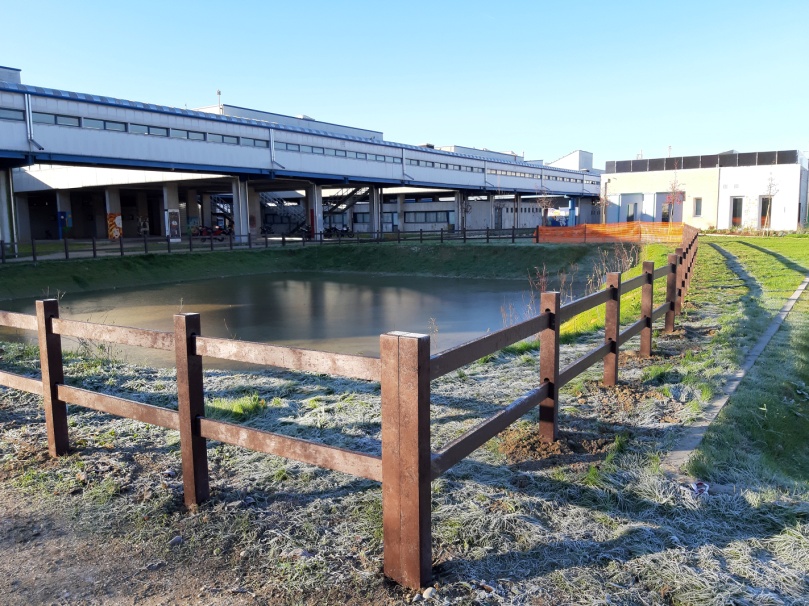 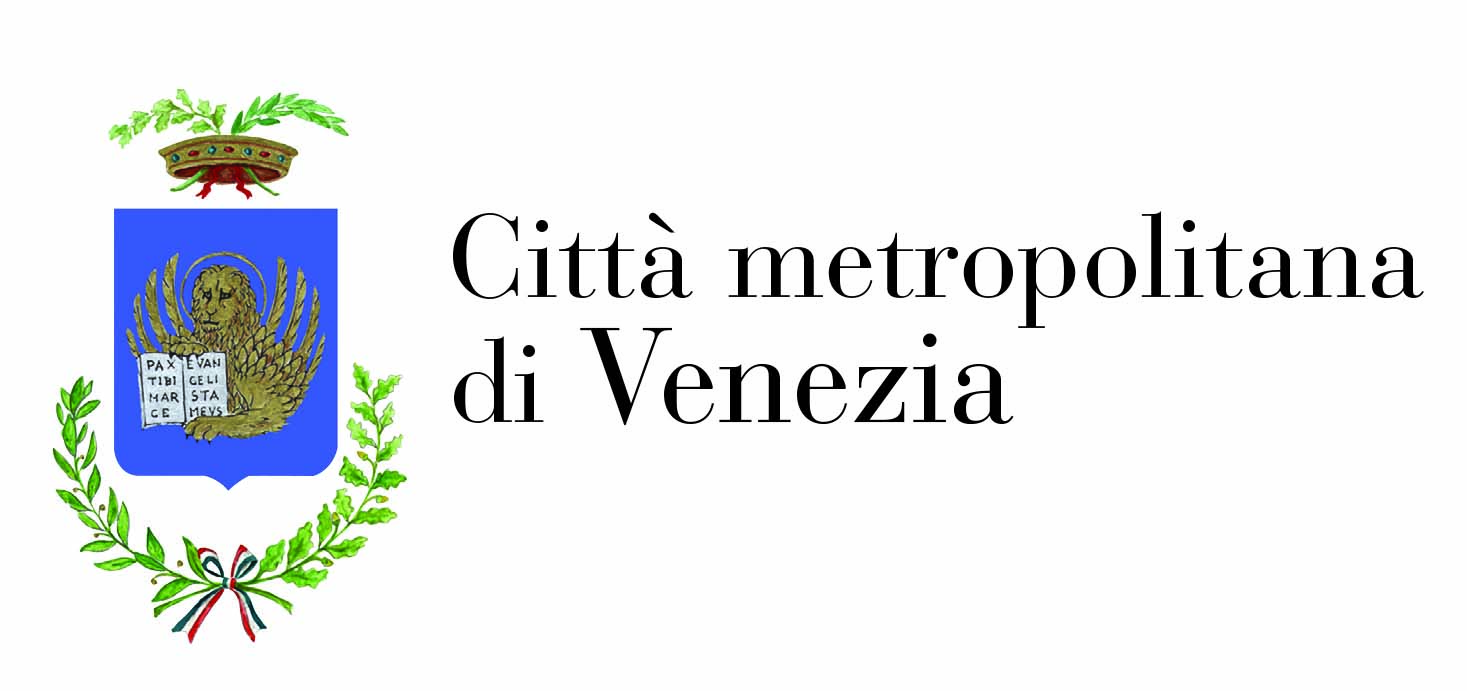 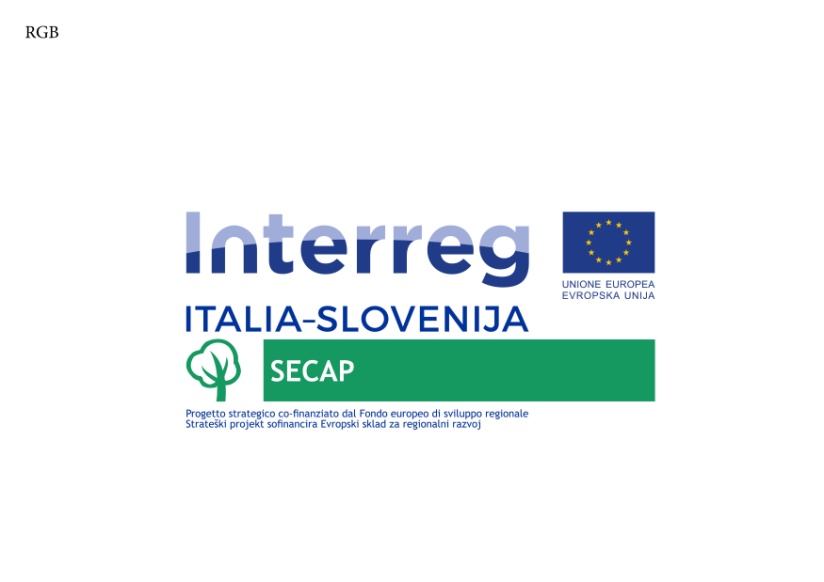 SECAP
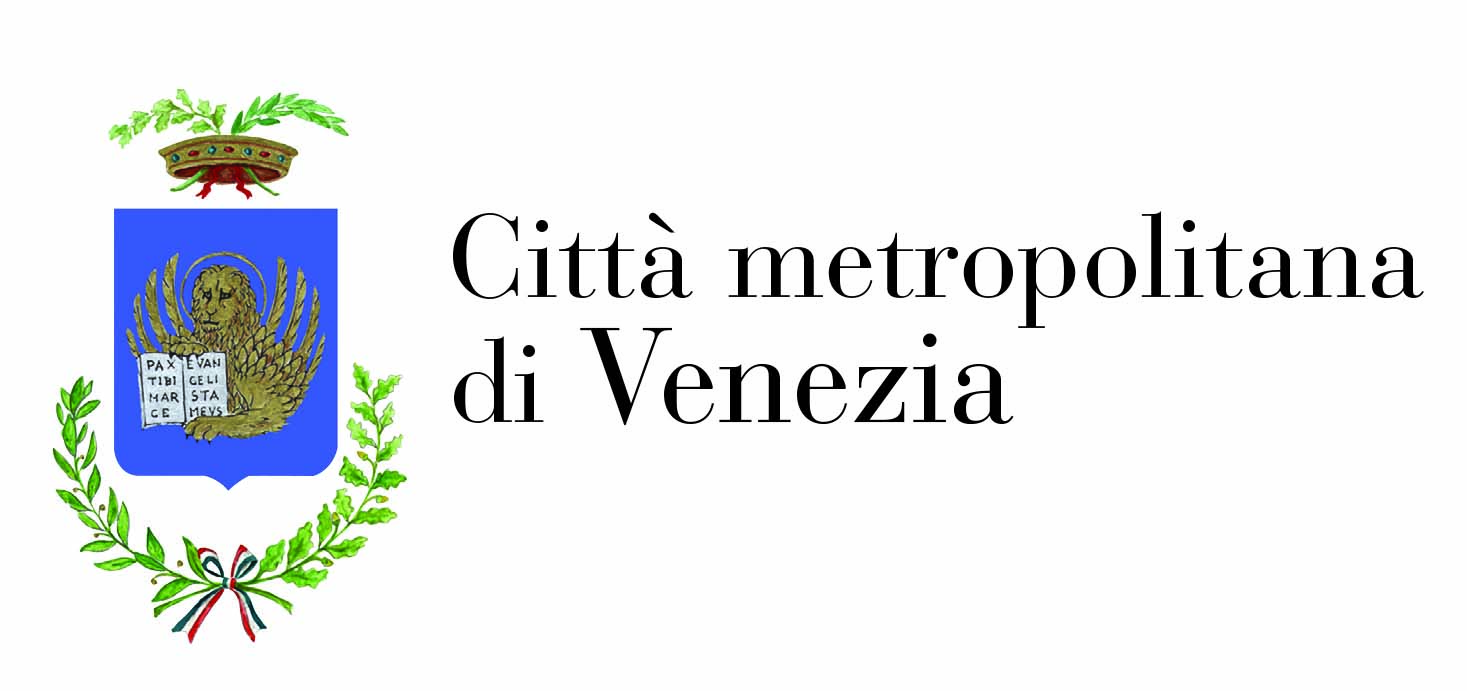 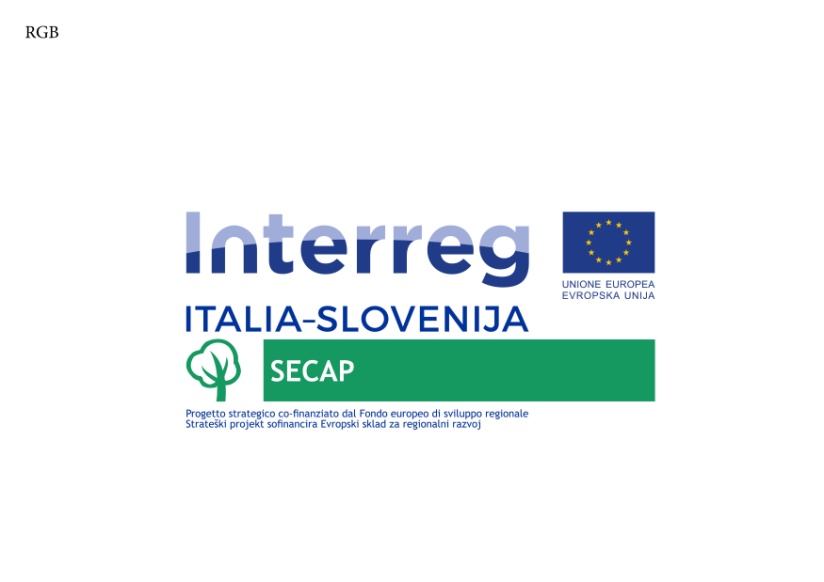 SECAP
We are waiting for you at the inauguration !!!


The date will be announced through our social channels
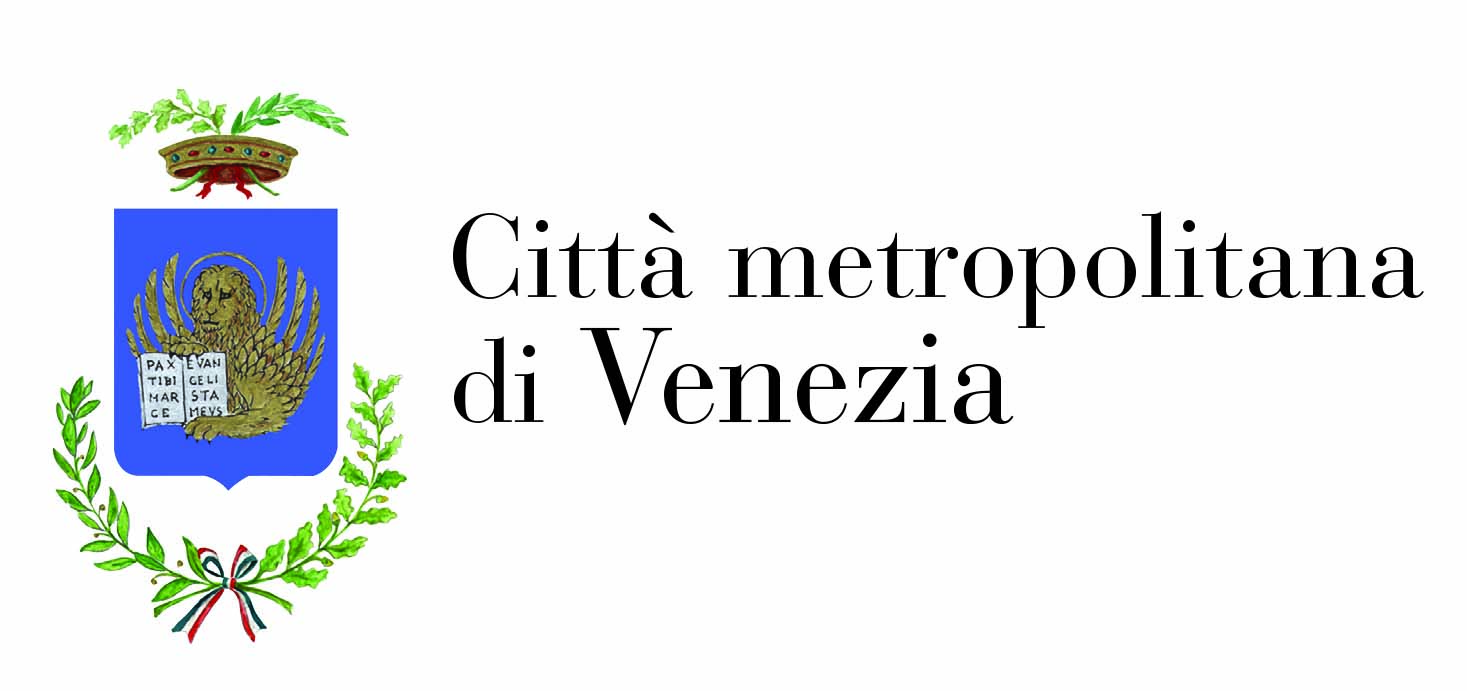 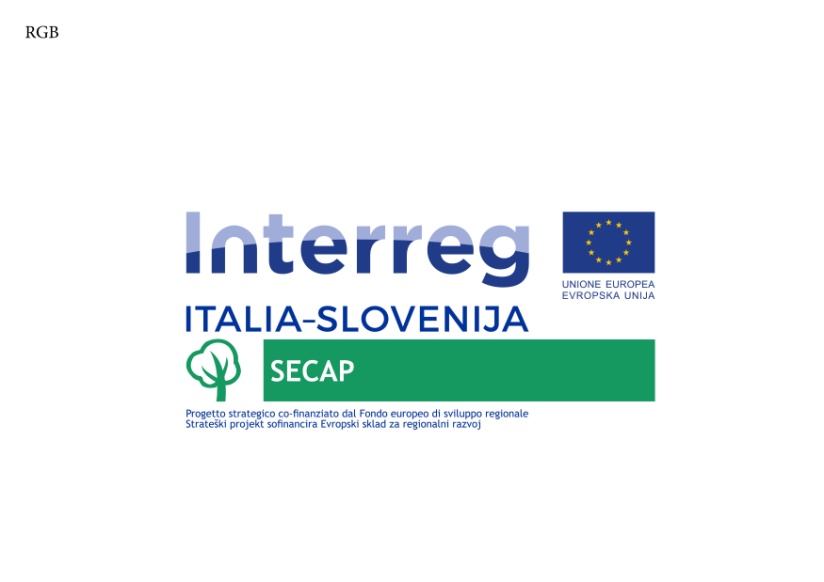 SECAP
Grazie per l’attenzione! 
Hvala za pozornost!
CASA DELL’ENERGIA

www.ita –slo.eu/secap
Progetto finanziato nell’ambito del Programma di Cooperazione Interreg V-A Italia Slovenia 2014-2020, dal fondo Europeo di sviluppo regionale e dai fondi nazionali.
Projekt sofinanciran v okviru Programa Sodelovanja Interreg V-A Italija Slovenija 2014-2020, iz sredstev Evropski sklada za regionalni razvoj in nacionalnih sredstev.